Small Modular Reactors
John C. Bean

Outline
Under Construction - Early 2025

-
	-
(Under Construction - 2025)
My cut-and-paste edit of Wikipedia's SMR List → Western designs only, sorted by "Status"
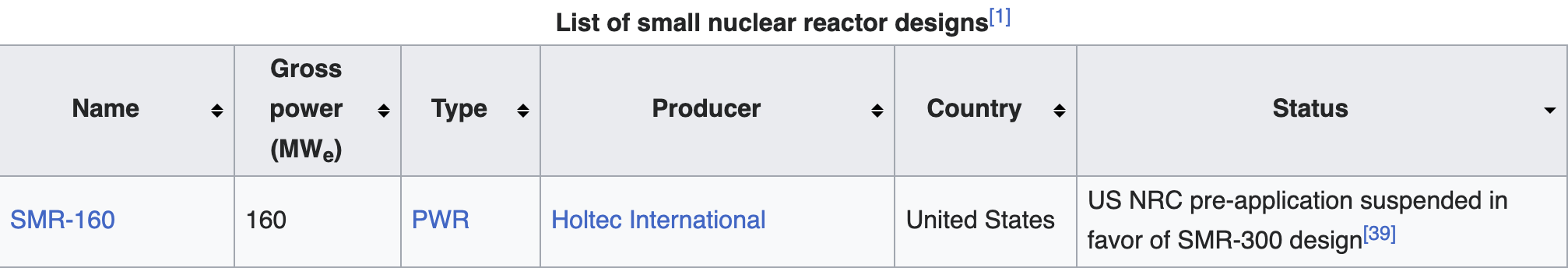 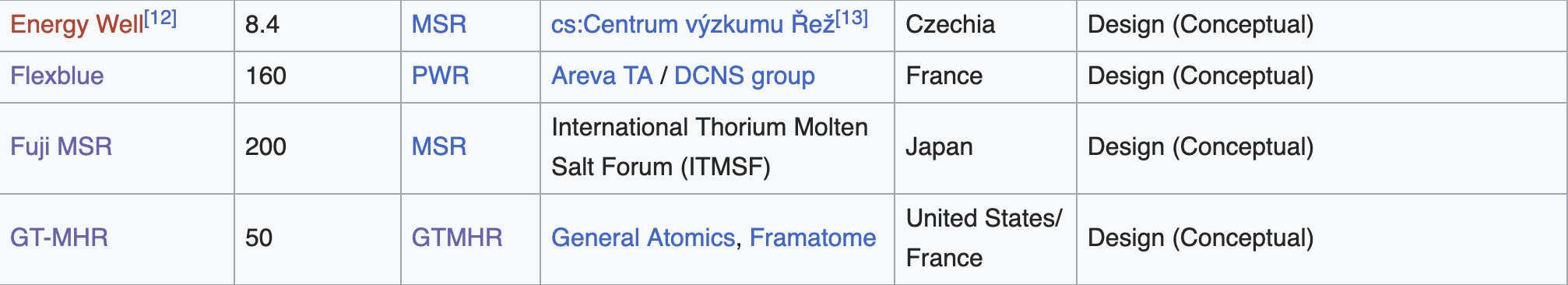 In Operation as of 2025 (0) 
Under Construction (1 in Argentina)  
Licensed (2) or Seeking License (2)  
Detailed Design → Design Concept only
Abandoned or Cancelled
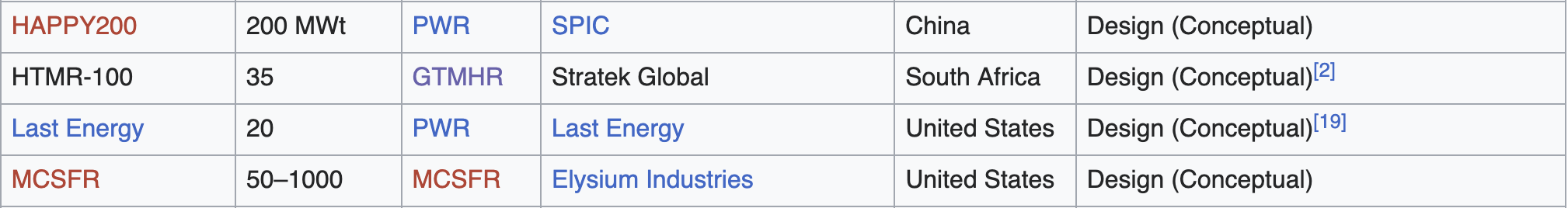 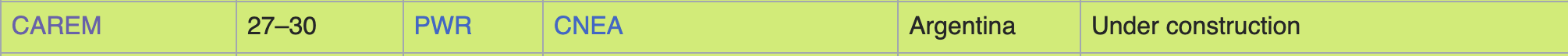 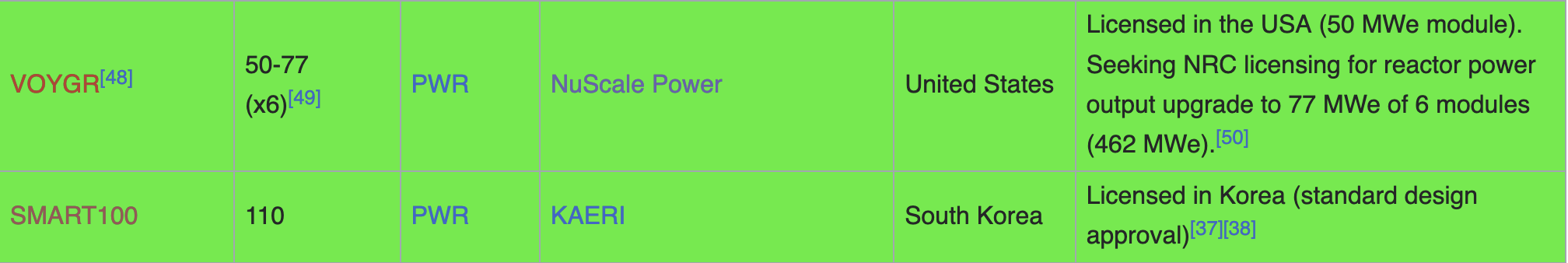 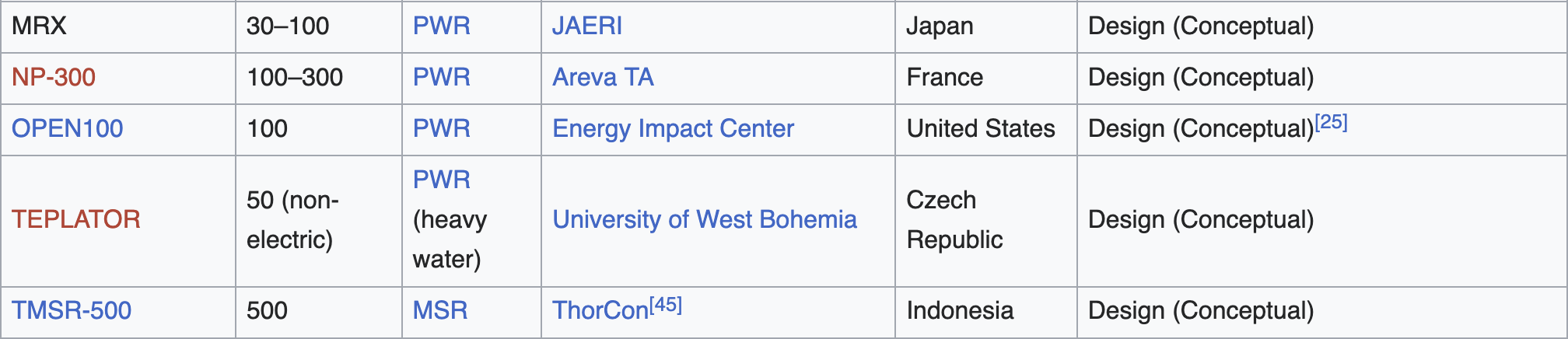 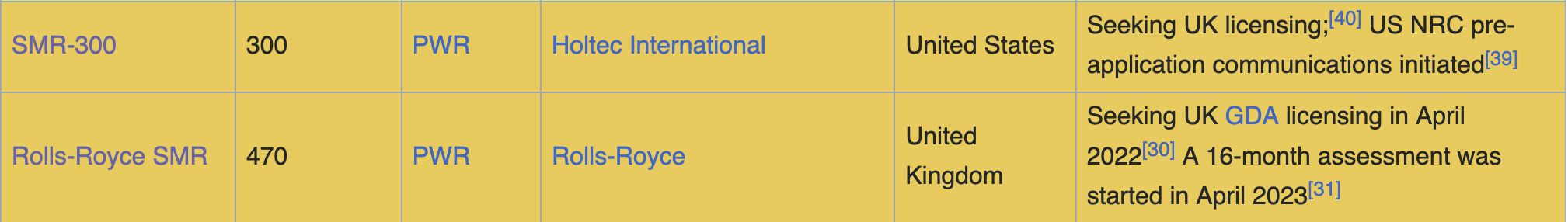 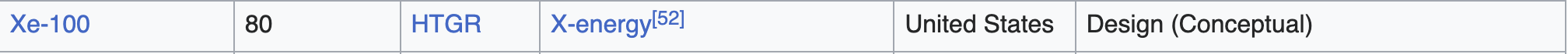 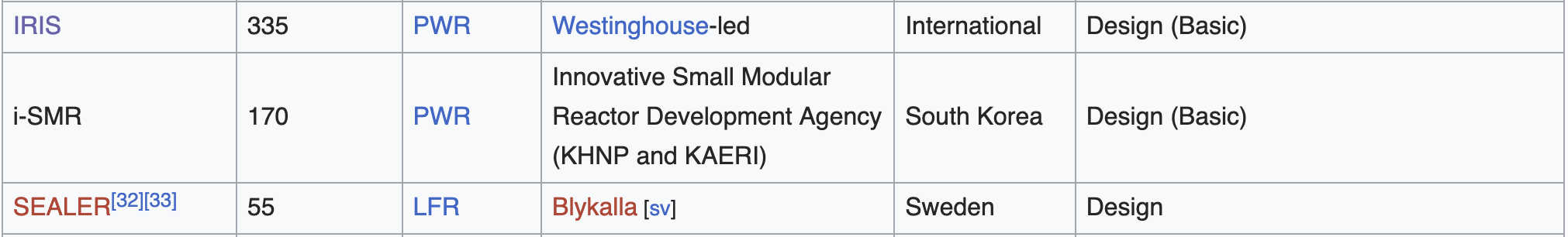 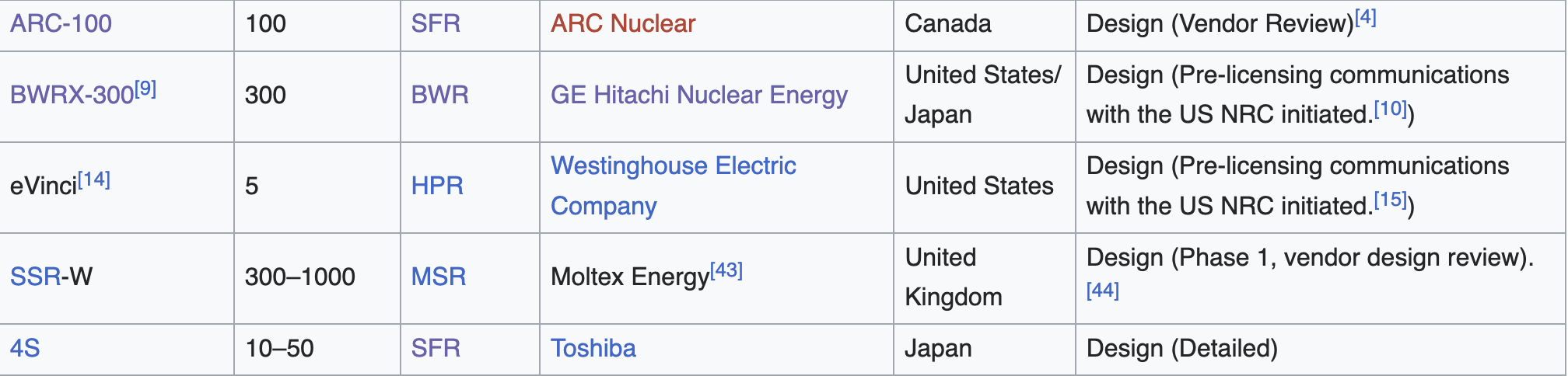 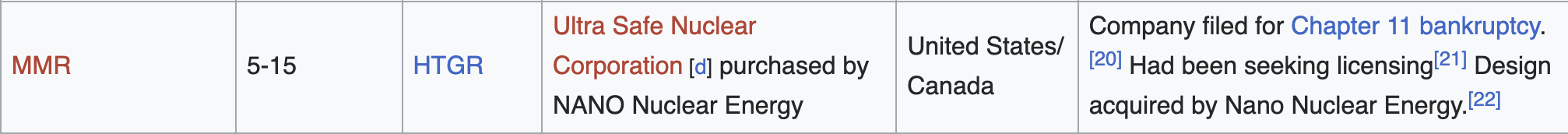 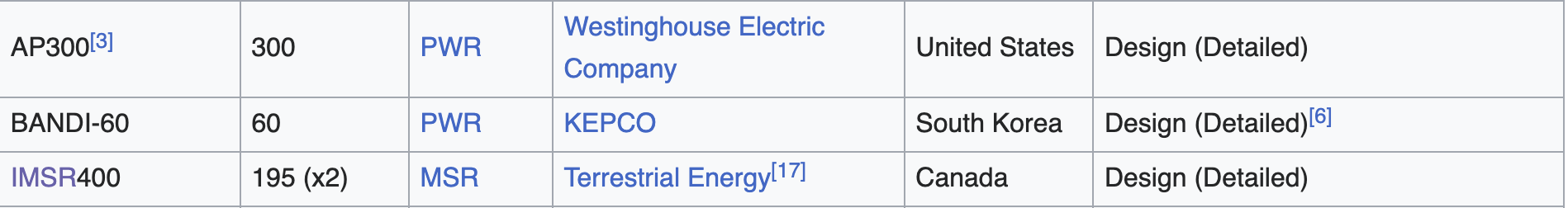 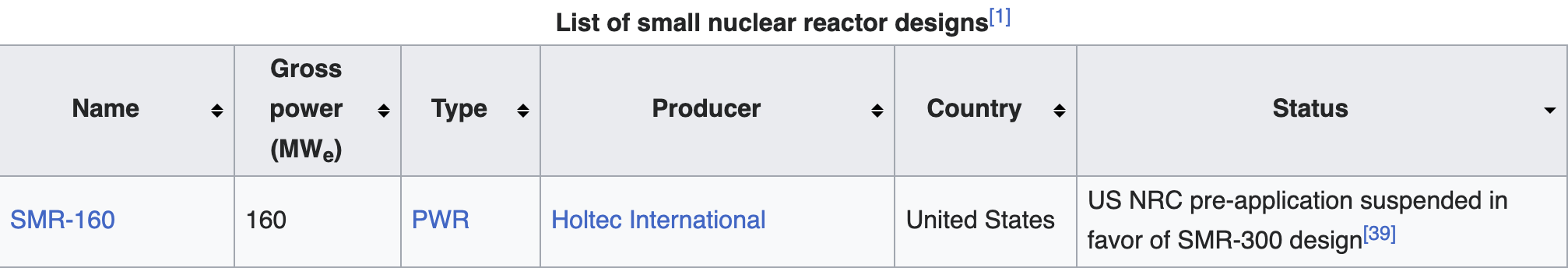 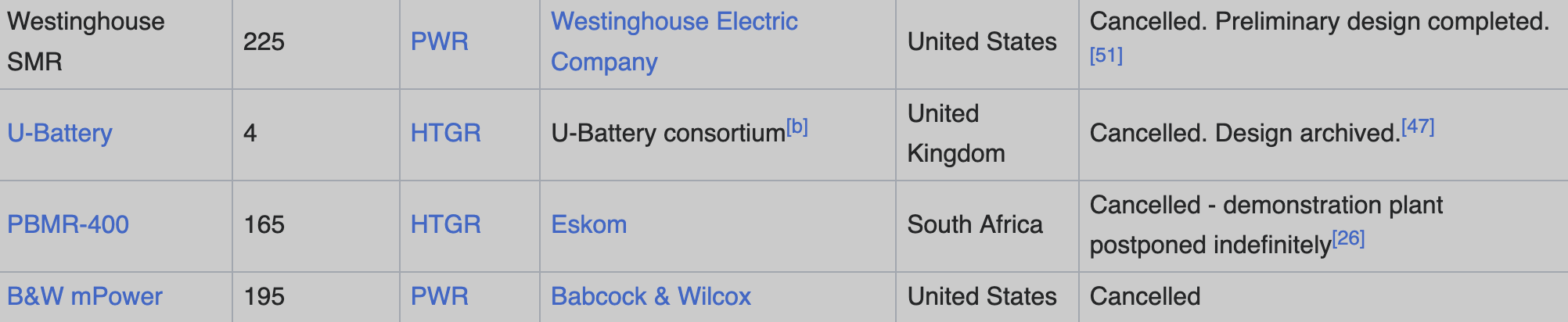 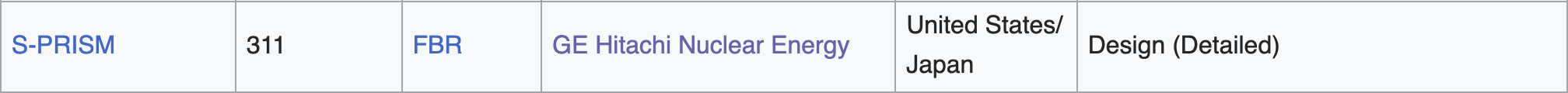 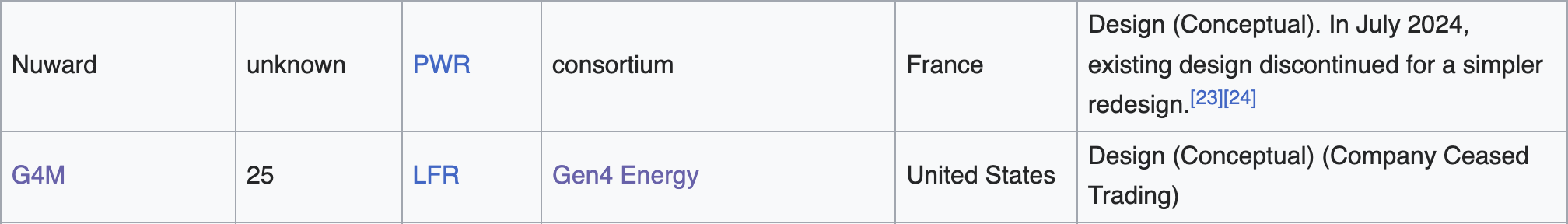 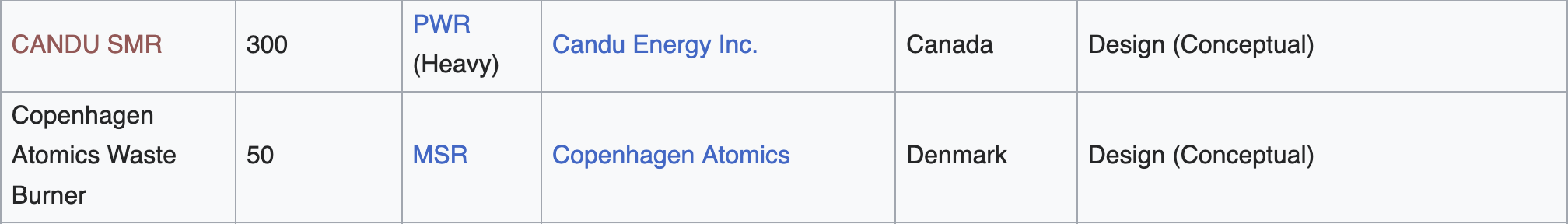 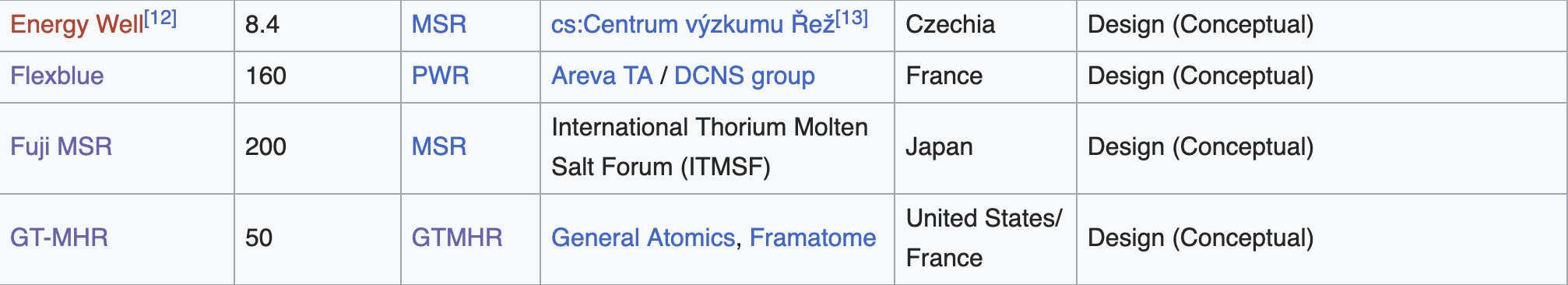 PWR = Pressurized Water Reactor 	F = Fast = Using fast / unmoderated Neutrons 
SFR = Sodium Cooled Fast Reactor	BWR = Boiling Water Reactor	
HPR = Heat Pipe Reactor	MSR = Molten Salt Reactor
FBR = Fast Breeder Reactor 	LFR = Lead Cooled Fast ReactorGTHMR = Gas Turbine Helium Modular Reactor	MCSFR = Molten Chloride Salt Fast Reactor
HTGR = High Temperature Gas Cooled Fast Reactor
Drawn from: https://en.wikipedia.org/wiki/List_of_small_modular_reactor_designs
Credits / Acknowledgements
Some materials used in this class were developed under a National Science Foundation "Research Initiation Grant in Engineering Education" (RIGEE).

Other materials, including the WeCanFigureThisOut.org "Virtual Lab" science education website, were developed under even earlier NSF "Course, Curriculum and Laboratory Improvement" (CCLI) and "Nanoscience Undergraduate Education" (NUE) awards.

Copyright John C. Bean
(But permission is granted for use by individual instructors & students in non-profit academic institutions)
An Introduction to Sustainable Energy Systems: WeCanFigureThisOut.org/ENERGY/Energy_home.htm